Smartphone
chytrý telefon
Smartphone
V českém překladu „chytrý telefon“ je mobilní telefon, který využívá pokročilý operační systém a aplikační rozhraní, které umožní instalaci nebo úpravy programů. [1]
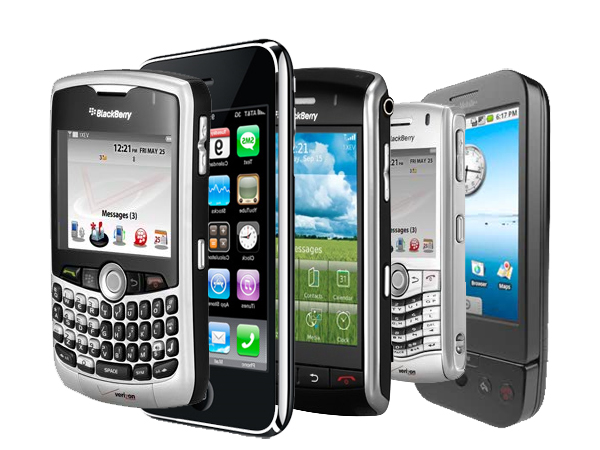 Foto: http://www.salisbury.edu/helpdesk/images/smartphone.jpg [2]
Operační systémy
V operačních systémech lze vytvořit vlastní aplikace a podle toho, které si do smartphone nainstalujeme, určíme způsob použití telefonu.
Nejčastější druhy operačních systémů:
Android 
Windows Mobile 
Windows Phone 
iOS 
Symbian OS 
MeeGo
Bada 
PalmOS
Funkce smartphone
Smartphone svou škálou funkcí zcela nahradily PDA (Personal Digital Assistant). 
Výběr některých funkcí [1]:
Velmi důležitá je synchronizace s počítačem, velmi často prostřednictvím internetu
mobilní verze kancelářského balíku Office
emailový klient
souborový manažer
multimediální přehrávač
možnosti přizpůsobení (Personalizace)
podpora paměťových karet
internetový prohlížeč
Nevýhody
Náročné aplikace vyžadují výkonný hardware, a ten vyžaduje více elektrické energie:
Nízká výdrž na baterie
Větší hmotnost (kvůli velkým bateriím)
Větší rozměry:
Mnoho technologií na jednom místě
Nutnost odvodu tepla
Prohlížení webu je pohodlnější na větších displejích 
Cena
Cena dnešních chytrých telefonů je vysoká a je srovnatelná s cenou například dvou ledniček nebo ojetého auta! 
Před koupí smartphone bychom měli důkladně zvážit, jakým způsobem jej budeme využívat a nenechat se strhnout reklamní masáží nebo módními trendy.
Autor: 		Petr Machálek
Vzdělávací oblast:	Člověk a svět práce
Vzdělávací obor: 	Digitální technologie
Ročník: 		9.
Období použití: 	1. pololetí šk. roku
Vytvořeno: 		2. 1. 2013
Způsob použití: 
DUM lze použít s projektorem při výkladu nového učiva, žáci mají při výkladu k dispozici počítače k vyhledávání upřesňujících informací. 
Dále je DUM žáky využíván při domácí přípravě.
Zdroje informací:
[1] http://cs.wikipedia.org/wiki/Smartphone 
[2] http://www.salisbury.edu/helpdesk/images/smartphone.jpg